Washington State Long Term Care Act
Washington State Long Term Care Act
WHAT IS IT? The new WASHINGTON CARES ACT is a state funded long term care program that once a resident of Washington State meets the eligibility requirements will pay a MAXIMUM daily benefit of $100 per day for a MAXIMUM LIFETIME BENEFIT of $36,500 toward LONG TERM CARE
Who is eligible? 
 	First - To receive the benefits, you must be unable to perform 2 of the 6 Activities of Daily Living ( ADL) on their own:
1.      Bathing. The ability to clean oneself and perform grooming activities like shaving and brushing teeth.
2.      Dressing. The ability to get dressed by oneself without struggling with buttons and zippers.
3.      Eating. The ability to feed oneself.
4.      Transferring – Moving yourself from your bed to the Living Room
5.      Toileting. Getting yourself to the bathroom and cleaning yourself after using the restroom
 Continence.
	Second – When you require Long Term Care (LTC) because you cannot perform 2 of the above ADL’s, YOU MUST BE A WASHINGTON RESIDENT and receive your care in the state of Washington.
Washington State Long Term Care Act
Third - Anyone who has worked a minimum of 500 hours per year for 3 of the last 6 years will be eligible to receive this benefit.  After you have paid into the program for 10 years, you become fully vested and can collect from the system anytime. If you retire before being vested, you will not receive benefits.

How will the State pay for this? The program is 100% employee funded, a .58% payroll tax will be assessed to build a trust that the state can use for long-term care and give residents who have paid into it for 10 years a benefiUnder this plan, a person making $100,000 per year will pay $580 in annual tax ($48.33/month), a person making $125,000 will pay $725 a year ($60.46/month), and a person making $150,000 will pay $870 ($72.50/month).
Can this be avoided? The state has offered an opt-out period. As it stands now, individuals who purchase their own long-term care policies by November 1, 2021, will be eligible to permanently opt out of the new tax.
Washington State Long Term Care Act
What qualifies as a Long Term Care Plan that will exempt you from this tax? There are 2 ways to get exempt from this tax
1.     Have a traditional LTC plan in place that pays out benefits over a minimum of 12 months.
Have a LIFE INSURANCE POLICY with a LONG TERM CARE RIDER that pays out a benefit over 12 months.

What’s the difference between LTC plan and a Life Insurance Policy with a Long Term Care Rider?
Traditional Long Term Care Plan
Most Long Term Care plans are like car insurance meaning you pay into it, and if you don’t USE IT…you lose it. 
Life Insurance with Long Term Care Rider:
You choose a death benefit amount and in the event that you need Long Term Care (you cannot complete 2 of the ADL’s on your own), a percentage of the death benefit is paid to you each month until you recover, or pass away.  In the event that you pass away, your death benefit is reduced by the amount has been paid out.
Washington State Long Term Care Act
The following slides are resources to obtain a much better plan than the State has.
Washington State Long Term Care Act
Option through a custom designed plan that can help protect your wealth
525 Advisors Long Term Care
Understand your options
Get custom plan
You can watch the replay of their webinar: https://youtu.be/Mzkh27Rsy7Q
Traditional plans will become available after November 1.
Visit https://www.525longtermcare.com/
Washington State Long Term Care Act
Options from New York Life
New York Life policies are Lower Cost than the state plan and offer More Comprehensive Coverage. (For specific information about pricing, see the attachment to this email.) In addition, their benefits are more easily accessible and can be used anywhere in the United States. Should you or anyone else you know need more information, or want to discuss their options with me, please send me an email, call me at 360-961-6622, or schedule a Zoom or in-person appointment using the Calendly link in the email signature below.
Thank you, David W. Lewis
Financial Adviser
CA Lic. #0M48818
517 Liberty Street
Lynden, WA 98264
Tel: (360) 354-4433
Email: dlewis05@ft.newyorklife.com
Website: www.newyorklifelynden.com
Calendly: https://calendly.com/dlewis05
Washington State Long Term Care Act
Options from State Farm
	
Contact - Terry Stach Agent
Bus: 360 389 5938
Cell: 360 820 3206
Fax: 360 778 3612
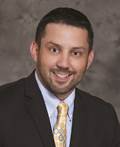 Washington State Long Term Care Act
Options from InsurePro


Craig Alder
Health and Life Broker
PO Box 308
Draper, Utah 84020
Local: (801) 505-9960
Toll-Free: (877) Ins-Pro2 (877-467-7762)
Fax: (888) 316-2743
www.myinsurepro.com